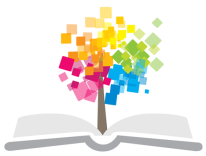 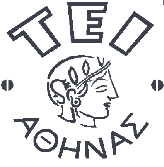 Ανοικτά Ακαδημαϊκά Μαθήματα στο ΤΕΙ Αθήνας
Πρόσθετες Ύλες
Ενότητα 3: Βασικές αρχές τοξικολογίας
Αναστασία Κανέλλου, 
Τμήμα Τεχνολογίας Τροφίμων
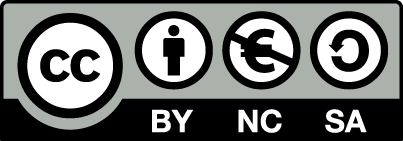 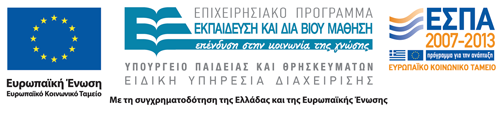 Αρχές περιβαλλοντικής ιατρικής
Το περιβάλλον ρυθμίζει την υγεία του ανθρώπου αφού επιδρούν
Κλίμα
Άνεμοι
Ποιότητα εδάφους και νερού
Ακτινοβολία ήλιου 
Το περιβάλλον κάνει τα έθνη να διαφέρουν μεταξύ τους
1
Βασική αρχή της τοξικολογίας
Όλες οι ουσίες είναι δηλητήρια αλλά ή τοξική τους δράση τους διαφοροποιείται από τη δόση.

Τοξικότητα είναι η ικανότητα ενός παράγοντα ή μιας ουσίας να επηρεάζει τις ζωτικές λειτουργίες ενός βιολογικού συστήματος ή ενός ζωντανού οργανισμού.
2
Οι βλάβες που μπορεί να προκληθούν εξαρτώνται από: 1/2
Τη συγκέντρωση των τοξικών ουσιών γενικά στον οργανισμό ή σε συγκεκριμένο όργανο.
Την οδό εισόδου των τοξικών ουσιών στον οργανισμό.
Τη διάρκεια έκθεση του οργανισμού στις τοξικές ουσίες.
Τις φυσικοχημικές ιδιότητες  των τοξικών ουσιών.
Τις μεταβολικές διεργασίες στις οποίες συμμετέχουν μέσα στον οργανισμό.
3
Οι βλάβες που μπορεί να προκληθούν εξαρτώνται από: 2/2
Την τοξικολογία των παραγώγων του μεταβολισμού.
Ατομικούς παράγοντες όπως:
φύλο, 
ηλικία, 
σωματικό βάρος, 
φυσική κατάσταση,
διατροφή.
Περιβαλλοντικούς παράγοντες (κλίμα-καιρός, χημικοί παράγοντες).
4
Η είσοδος των τοξικών ουσιών πραγματοποιείται στους ζωντανούς οργανισμούς
Με την αναπνοή
Όσο μικρότερη διάμετρος τόσο βαθύτερα εισχωρούν σωματίδια.
Δημιουργούν ελεύθερες ρίζες.
Με τη διατροφή
Ο σημαντικότερος τρόπος έκθεσης.
Μέσω επαφής με το δέρμα
Με μεγάλη ευχέρεια διαχέονται υδροκυάνιο, οργανικός υδράργυρος, νιτροβενζόλιο, οργανοφωσφορικές ενώσεις, οι στεροειδείς ορμόνες.
5
Παράγοντες που επηρεάζουν απορρόφηση τοξικών ουσιών από το γαστρεντερικό σύστημα 1/2
Η κενότητα ή πληρότητα του στομάχου.
Η παρουσία και το είδος της τροφής.
Η λειτουργική ικανότητα του στομάχου και η κινητικότητα του εντέρου.
Η λιποδιαλυτότητα της τοξικής ουσίας που επηρεάζει την ταχύτητα απορρόφησης.
6
Παράγοντες που επηρεάζουν απορρόφηση τοξικών ουσιών από το γαστρεντερικό σύστημα 2/2
Το μέγεθος των μορίων της τοξικής ουσίας που επηρεάζεται αντιστρόφως ανάλογα.
Το pH της ουσίας.
Η θέση του γαστρεντερικού συστήματος στην οποία απορροφάται η τοξική ουσία  (πχ απορρόφηση στο παχύ έντερο οδηγεί την ουσία κατευθείαν στην κυκλοφορία του αίματος).
7
Βιομετατροπές στον οργανισμό
Κάθε τοξική ουσία που εισέρχεται εκδηλώνει:
βιολογική δράση 
Όταν ενώνεται με υποδοχείς του κυττάρου και 
Αποθηκεύεται στα
Κύτταρα των ιστών
Μεσοκυττάριο χώρο
Εξωκυττάρια υγρά
Άλλα βιολογικά υγρά 
Επικρατεί σχετική ισορροπία μεταξύ ποσότητας που κυκλοφορεί στο αίμα και όσης αποθηκεύεται.
8
Φυσικοχημικός χαρακτήρας τοξικών ουσιών
Με λίπη συνδέονται οι λιποδιαλυτές ουσίες (εντός και εκτός κυττάρου).
Με πρωτεΐνες του αίματος συνδέονται κυρίως οι υδρόφιλες τοξικές ουσίες για να σχηματίσουν πολλές φορές μεγαλομοριακές ενώσεις που δεν μπορούν να περάσουν από κυτταρική μεμβράνη ώστε να δράσουν τοξικά.
9
Βασικές έννοιες στην τοξικολογία
Βιομετατροπές
Οι αλληλεπιδράσεις των τοξικών ουσιών με διάφορες ενώσεις του οργανισμού
Μεταβολίτες
Τα προϊόντα που παράγονται ως αποτέλεσμα των παραπάνω αντιδράσεων 
Απέκκριση
Η απομάκρυνση των τοξικών ουσιών 
Είτε αναλλοίωτες 
Είτε σε μορφή μεταβολιτών
Από νεφρούς, χολή, σάλιο, ιδρώτα, κόπρανα, εκπνεόμενο αέρα, μητρικό γάλα
Ορισμένες δεν απεκκρίνονται, αλλά αθροίζονται
10
Βασικές έννοιες στην τοξικολογία
Βιοσσυσώρευση
Μια ουσία που εισάγεται καθημερινά, όταν αποβάλλεται πολύ αργά, συσσωρεύεται σε ικανή ποσότητα να γίνει δραστική
Βιομεγέθυνση: 
αν ουσίες δεν είναι αποικοδομήσιμες, μη βιοδιασπάσιμες
Βιοαποικοδόμηση 
Διάσπαση τ.ο. με την επίδραση του περιβάλλοντος
11
Δείκτες τοξικότητας
LD50 Lethal Dose
LC50 Lethal Concentration
LT50 Lethal time
ED50 Effective Dose
EC50 Effective Concentration
TD50 Toxic Dose
IC50 Inhibitory Concentration
LOAEL lowest observed adverse effect level
NOAEL no observed adverse effects level
12
Κατηγορίες τοξικότητας 1/2
Οξεία τοξικότητα (εντός 24 ωρών)
Υποοξεία τοξικότητα (ως 1 μήνα)
Υποχρόνια τοξικότητα (1-3 μήνες)
Χρόνια τοξικότητα (>3 μήνες)
Τοξικότητα επαναλαμβανόμενης δόσης (2,3,4)
13
Κατηγορίες τοξικότητας 2/2
Δυσμενείς επιπτώσεις περιλαμβάνουν μεταβολές 
Στο σωματικό βάρος ή βάρος οργάνων/ιστών.
Στην κλινική εικόνα.
Στην ανάλυση ούρων.
Αιματολογικές παραμέτρους.
Λειτουργικές διαταραχές νευρικού συστήματος.
Παθολογικές μεταβολές οργάνων ιστών.
14
Καρκινογόνες ουσίες
ΕΕ
Κατηγορία 1 
Γνωστές καρκινογόνες ουσίες.
Κατηγορία 2 
πιθανές καρκινογόνες ουσίες.
Κατηγορία 3 
ουσίες που προκαλούν ανησυχίες  για ενδεχόμενη καρκινογόνο δράση, χωρίς επάρκεια πληροφοριών.
15
Καρκινογόνα χημικά προϊόντα
Άμεσα γενοτοξικά: 
μεταβολές του DNA.
Μη γενοτοξικά
Δε δημιουργούν επιγενετικές μεταβολές, αλλά η δράση τους στηρίζεται:
Στον επηρεασμό της έκφρασης των γονιδίων.
Στην αλλοίωση της διακυτταρικής επικοινωνίας.
Σε άλλους παράγοντες.
16
Μεταλλαξιογόνες ουσίες
Αν μετά από έκθεση των γονέων σε μεταλλαξιογόνες ουσίες εισχωρήσουν οι μεταλλάξεις στα γονικά βλαστικά κύτταρα (αναπαραγωγικά κύτταρα), τότε ενδέχεται να οδηγήσουν σε κληρονομική βλάβη του απογόνου.
Οι μεταλλάξεις σε σωματικά κύτταρα (πέρα των αναπαραγωγικών) ενδέχεται να είναι θανατηφόρες ή να μεταδοθούν σε θυγατρικά κύτταρα με επιβλαβείς επιπτώσεις για τον προσβεβλημένο οργανισμό.
17
Αλλεργιογόνες ουσίες από κατανάλωση τροφίμων
Ανεπιθύμητα αντίδραση σε κάποιο τρόφιμο
Γενικός όρος για κάθε μη φυσιολογική αντίδραση.
Τροφική υπερευαισθησία
Ανοσολογική αντίδραση στο δέρμα, πνεύμονες, βρόγχους, μύτη, αγγεία.
Τροφική αναφυλαξία
Κλασσική αντίδραση υπερευαισθησίας σε τρόφιμα ή πρόσθετα μέσω ανοσοσφαιρίνης Ε.
Τροφική δυσανεξία
Διαταραχή της φυσιολογίας του οργανισμού (μη ανοσολογική), λόγω ιδιοσυγκρασίας, μεταβολικές, φαρμακολογικές, τοξικές επιδράσεις τροφίμων/πρόσθετων.
18
Αλληλεπιδράσεις
Προσθετική
Το άθροισμα των επιμέρους τοξικών δράσεων.
Συνεργός
Το συνδυασμένο τοξικό αποτέλεσμα είναι μεγαλύτερο από το άθροισμα των επί μέρους.
Ενεργοποιημένη
Όταν μη τοξική ουσία συνευρεθεί με μια τοξική, αυξάνει πολύ τοξικότητα δεύτερης ουσίας.
Ανταγωνιστική
Το αθροιστικό τοξικό αποτέλεσμα είναι πολύ μικρότερο από το άθροισμα των επί μέρους (αντίδοτο).
19
Υγεία
Η κατάσταση πλήρους φυσικής, διανοητικής και κοινωνικής ευεξίας του ατόμου ή του συνόλου του πληθυσμού.
20
Τέλος Ενότητας
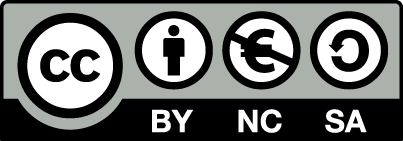 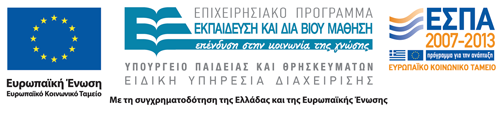 Σημειώματα
Σημείωμα Αναφοράς
Copyright Τεχνολογικό Εκπαιδευτικό Ίδρυμα Αθήνας, Αναστασία Κανέλλου 2014. Αναστασία Κανέλλου . «Πρόσθετες Ύλες. Ενότητα 3: Βασικές αρχές τοξικολογίας». Έκδοση: 1.0. Αθήνα 2014. Διαθέσιμο από τη δικτυακή διεύθυνση: ocp.teiath.gr.
Σημείωμα Αδειοδότησης
Το παρόν υλικό διατίθεται με τους όρους της άδειας χρήσης Creative Commons Αναφορά, Μη Εμπορική Χρήση Παρόμοια Διανομή 4.0 [1] ή μεταγενέστερη, Διεθνής Έκδοση.   Εξαιρούνται τα αυτοτελή έργα τρίτων π.χ. φωτογραφίες, διαγράμματα κ.λ.π., τα οποία εμπεριέχονται σε αυτό. Οι όροι χρήσης των έργων τρίτων επεξηγούνται στη διαφάνεια  «Επεξήγηση όρων χρήσης έργων τρίτων». 
Τα έργα για τα οποία έχει ζητηθεί και δοθεί άδεια  αναφέρονται στο «Σημείωμα  Χρήσης Έργων Τρίτων».
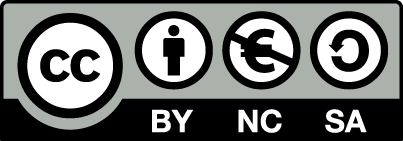 [1] http://creativecommons.org/licenses/by-nc-sa/4.0/ 
Ως Μη Εμπορική ορίζεται η χρήση:
που δεν περιλαμβάνει άμεσο ή έμμεσο οικονομικό όφελος από την χρήση του έργου, για το διανομέα του έργου και αδειοδόχο
που δεν περιλαμβάνει οικονομική συναλλαγή ως προϋπόθεση για τη χρήση ή πρόσβαση στο έργο
που δεν προσπορίζει στο διανομέα του έργου και αδειοδόχο έμμεσο οικονομικό όφελος (π.χ. διαφημίσεις) από την προβολή του έργου σε διαδικτυακό τόπο
Ο δικαιούχος μπορεί να παρέχει στον αδειοδόχο ξεχωριστή άδεια να χρησιμοποιεί το έργο για εμπορική χρήση, εφόσον αυτό του ζητηθεί.
Επεξήγηση όρων χρήσης έργων τρίτων
Δεν επιτρέπεται η επαναχρησιμοποίηση του έργου, παρά μόνο εάν ζητηθεί εκ νέου άδεια από το δημιουργό.
©
διαθέσιμο με άδεια CC-BY
Επιτρέπεται η επαναχρησιμοποίηση του έργου και η δημιουργία παραγώγων αυτού με απλή αναφορά του δημιουργού.
διαθέσιμο με άδεια CC-BY-SA
Επιτρέπεται η επαναχρησιμοποίηση του έργου με αναφορά του δημιουργού, και διάθεση του έργου ή του παράγωγου αυτού με την ίδια άδεια.
διαθέσιμο με άδεια CC-BY-ND
Επιτρέπεται η επαναχρησιμοποίηση του έργου με αναφορά του δημιουργού. 
Δεν επιτρέπεται η δημιουργία παραγώγων του έργου.
διαθέσιμο με άδεια CC-BY-NC
Επιτρέπεται η επαναχρησιμοποίηση του έργου με αναφορά του δημιουργού. 
Δεν επιτρέπεται η εμπορική χρήση του έργου.
Επιτρέπεται η επαναχρησιμοποίηση του έργου με αναφορά του δημιουργού.
και διάθεση του έργου ή του παράγωγου αυτού με την ίδια άδεια
Δεν επιτρέπεται η εμπορική χρήση του έργου.
διαθέσιμο με άδεια CC-BY-NC-SA
διαθέσιμο με άδεια CC-BY-NC-ND
Επιτρέπεται η επαναχρησιμοποίηση του έργου με αναφορά του δημιουργού.
Δεν επιτρέπεται η εμπορική χρήση του έργου και η δημιουργία παραγώγων του.
διαθέσιμο με άδεια 
CC0 Public Domain
Επιτρέπεται η επαναχρησιμοποίηση του έργου, η δημιουργία παραγώγων αυτού και η εμπορική του χρήση, χωρίς αναφορά του δημιουργού.
Επιτρέπεται η επαναχρησιμοποίηση του έργου, η δημιουργία παραγώγων αυτού και η εμπορική του χρήση, χωρίς αναφορά του δημιουργού.
διαθέσιμο ως κοινό κτήμα
χωρίς σήμανση
Συνήθως δεν επιτρέπεται η επαναχρησιμοποίηση του έργου.
Διατήρηση Σημειωμάτων
Οποιαδήποτε αναπαραγωγή ή διασκευή του υλικού θα πρέπει να συμπεριλαμβάνει:
το Σημείωμα Αναφοράς
το Σημείωμα Αδειοδότησης
τη δήλωση Διατήρησης Σημειωμάτων
το Σημείωμα Χρήσης Έργων Τρίτων (εφόσον υπάρχει)
μαζί με τους συνοδευόμενους υπερσυνδέσμους.
Χρηματοδότηση
Το παρόν εκπαιδευτικό υλικό έχει αναπτυχθεί στo πλαίσιo του εκπαιδευτικού έργου του διδάσκοντα.
Το έργο «Ανοικτά Ακαδημαϊκά Μαθήματα στο ΤΕΙ Αθηνών» έχει χρηματοδοτήσει μόνο την αναδιαμόρφωση του εκπαιδευτικού υλικού. 
Το έργο υλοποιείται στο πλαίσιο του Επιχειρησιακού Προγράμματος «Εκπαίδευση και Δια Βίου Μάθηση» και συγχρηματοδοτείται από την Ευρωπαϊκή Ένωση (Ευρωπαϊκό Κοινωνικό Ταμείο) και από εθνικούς πόρους.
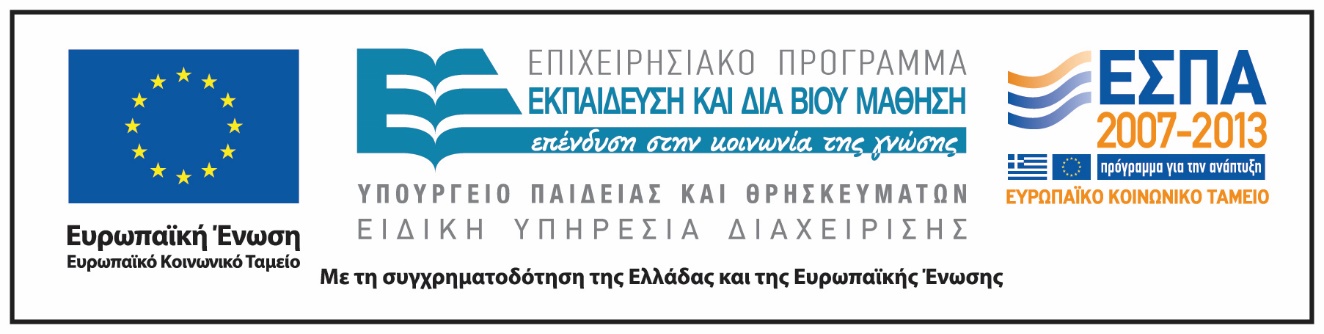